A Parliamentary Lesson based on RONR In Brief.Chapters 1 – 7  &  8-11
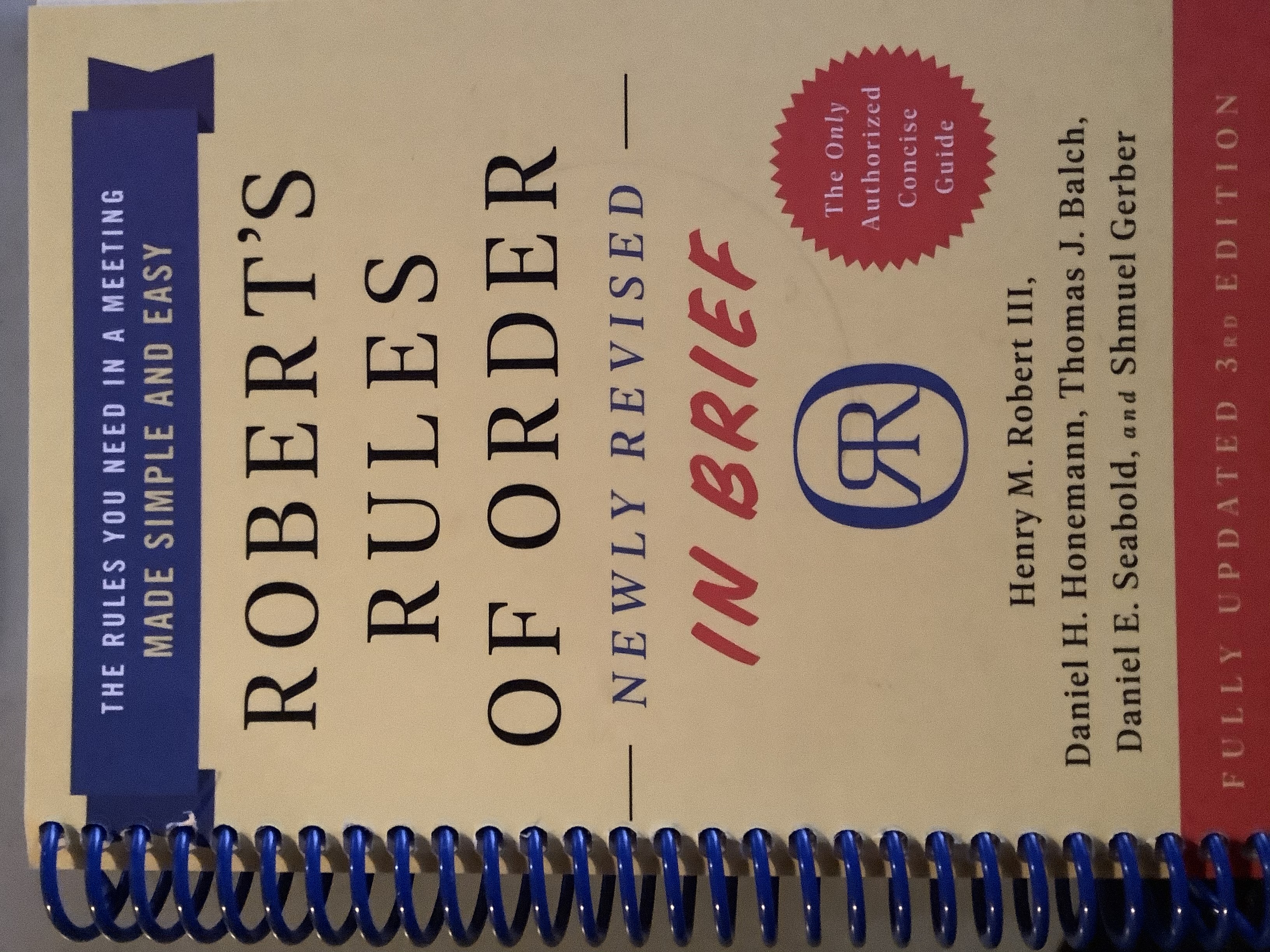 Brought to you by the California State Association of Parliamentarians
and
Sally F. LaMacchia, PRP, President, CSAP
Meeting Rules Are AdoptedChapter 1WHY??
Group decision making is hard.
It might be the hardest thing you’ll ever do.
RONRIB says ”even a half dozen” gathered to make group decisions is challenging.
More than one demands special effort.

RONRIB points out that in a larger group (12-15) “a need for tighter, more formal, more carefully developed control” arises.
Meeting Rules Are AdoptedWHY??
“Too many people may try to talk at once.”
“Some may not be able to get a word in edgewise.”
The discussion may veer off topic – way off topic!
Decisions made may not be understood by the group that made them.

These are serious problems that will undercut your organization from within.
The Chair will “keep order” during a meeting.
The Secretary will ”make a written record of what is done.”
The Quorum will prevent decision making “by an unrepresentatively small number of members” at a meeting.
Following a standard Order of Business ensures steady progress during the meeting.
Members must also “keep order” during a meeting. 

“What [Business] Is Done” is recorded; not what is said.

”An organization specifies its quorum in the bylaws.”

Minutes
Reports
Unfinished Business
New Business
I’m Going to a Meeting!Chapter 2THE BASICS
Chair: 			“The meeting will come to order.” 				Opening Ceremonies; Introductions	   			“Because a majority of council members 				including the president are attending 					today, the chair declares a quorum.”    								An Example of what the Chair might say.
Chair: 			“The first item of business is approval of 					the minutes of the prior meeting. ”The 					Secretary will read the minutes.” The  01 12 2021 				meeting minutes were distributed with 					this meeting notice. Are there any 						corrections to the minutes?” 				Chair: 			“Hearing no corrections, the minutes are 				approved as distributed.”									RONRIB, p. 14
If corrections are needed, corrections are made. 	Member A: 	     	“Madam President?”	Chair: 		“The Chair recognizes Member A.”	Member A:		“There is a typo is the name of Mr. LaMacchia. 				       	 There is only 1 “c”.”	Chair:			“Thank you, Member A. The spelling of Mr. 					       	LaMacchia’s name will be corrected. Are there 				       	any further corrections to the minutes?”
Chair: 		     “Hearing no further corrections, the minutes of 				       the 01 12 2021 meeting are approved as 					       corrected. ”
President
Vice President
Secretary 
Treasurer
Standing Committees (Chair)
Special Committees (Chair)

Order mentioned in the bylaws.
Chair’s Choice on Calling for Reports.

“In most societies it is customary to hear reports from all officers, boards, and standing committees only at annual meetings.” RONR (12th ed.) 41:13
Chair:“THE NEXT ITEM OF BUSINESS IS REPORTS.”
“Items of business, if any, carried over from the previous meeting.”
“The chair should bring these matters up automatically.”

The Chair might say,
“Under unfinished business, the first item of business is the motion to…, which was pending when the last meeting adjourned”.
Chair:“THE NEXT ITEM OF BUSINESS IS UNFINISHED BUSINESS AND GENERAL ORDERS.”RONRIB, p. 15
Unfinished Business		      Was “in the process of being considered” 										or was 			      “scheduled to come up at the last meeting” but 				       didn’t.
Minutes
Reports
Unfinished Business
New Business
Members – along with the Chair - must also “keep order” during a meeting. 

“What [Business] Is Done” is recorded; not what is said.

”An organization specifies its quorum in the bylaws.”
Chair:Is thereany new business?
An AGENDA is an alternative to the Standard Order of BusinessMinutesReportsUnfinished BusinessNew Business(An adopted AGENDA is “binding”.)
An AGENDA is an alternative to the Standard Order of BusinessMinutesReportsUnfinished BusinessNew BusinessRECESS and STAND AT EASEOne for the members, the other for the chair.
Chapter 3 – How Decisions are Made 
at a Meeting: 

Handling Motions
HOW YOU GET TO SPEAK AT A MEETING			    #1
“You stand up immediately after the previous speaker has finished and call out “Madam President”, “Mr. Chairman”, or whatever the chair’s title may be.” 
						RONRIB, p. 19
#2You Wait for Recognition from the Chair
This is how members begin to work together to keep order during a meeting.
#3
You rise, precisely state your motion, and be seated.
“Second!”
Important
Saves Time
More than One
But debate should not begin even on a seconded motion, until the Chair “states the question”, like this:

“It is moved and seconded that the Tennis League establish a division open to juniors and seniors in city high schools.”
		and then the Chair says …
“I move that the Tennis League establish a division open to juniors and seniors in city high schools.”p. 21
“Does the maker of the motion wish to speak to the motion?”			        And debate on the business at hand begins.										 	p. 26 & 27
Can the Chair refuse to state the motion?			        Yes, if it is out of order or needs clarifying.
After debate, the Chair“Puts” the Question  p. 24
When it appears that debate is over the Chair – to be sure - may ask, Are you ready for the question?, or Are you ready for the vote? If the assembly is ready, the Chair puts the question.
“The question is on the adoption of the motion that the Tennis League establish a division open to juniors and seniors in city high schools. Those in favor of the motion, say “aye”. Those opposed, say “no”.”
“The question is on the adoption of the motion that the Tennis League establish a division open to juniors and seniors in city high schools. This motion requires a majority vote in favor for adoption. Those in favor of the motion, say “aye”.Those opposed, say “no”.”
“The “ayes” have it, the motion is adopted, and  the Tennis League will               establish a division open to juniors and seniors in city high schools.
						The next item of business is …”
YOU 
may “speak in debate twice on any debatable    motion”, each time “for up to ten minutes.”
WHAT?! 
Twenty minutes per person on every debatable motion?
Imagine that? 

You can’t save time, redistribute time, or give your time to someone else.
Chapter 4DEBATEp. 28
Fairness
Reasonableness
After the Maker of the Motion, Who Gets to Speak Next?		p. 33
Someone who has not yet spoken.
Someone who wishes to speak on the other side of the issue.
P. 34 Limit or Extend Debate

“I move 
the previous question.” 
P. 35-37
Let’s Vote Already!p.37
INSERT WORDS				p. 40
STRIKE OUT WORDS			p. 42
STRIKE OUT AND INSERT WORDS	p. 44
ADD WORDS				
ADD A PARAGRAPH			p. 47
STRIKE OUT A PARAGRAPH		p. 47
SUBSTITUTE				p. 47
AMENDMENTSChapter 5p. 38
SECONDARY AMENDMENTS“Amending Amendments”p. 49
Primary Amendment
(Proposed Change to Main Motion)
Secondary Amendment
(Proposed Change to Primary Amendment)
M1 [after obtaining the floor]: 
“I move that the club offer caps and scots from our table at a discounted rate.”  
.
M2 [after obtaining the floor]: 
“I move to amend by striking caps and inserting scones.”
M3: Second!
M4:	Madam President!

Chair: Yes, M4? (The Chair recognizes M4.)

M4:	I move to amend by striking scones and inserting totes.

M1:	Second!
Germaneness
The “Settled” Rule
“Closely related to or having bearing on the subject of the motion to be amended.” RONR (12th ed.) § 12:6

Beyond Amendments - RELATED TO WHAT WAS JUST THERE.
Debate is germane to the question at hand; secondary is germane to primary; strike is germane to insert.
The basic rule is that after the group has voted to take certain action, it is not in order to revisit that issue/action again at the same meeting.	
The matter is “Settled” for now.
AMENDMENTSGermanenessThe Settled Rulep. 50
Chapter 6 p. 52Postpone to a Certain TimeCommit or ReferPopulating Committees
STANDING COMMITTEES AND SPECIAL COMMITTEES
POSTPONE(Indefinitely)&POSTPONE TO A CERTAIN TIME  p. 53
An adopted motion to “postpone” avoids a vote on the question “for the duration of that session”. “Its adoption kills the main motion.” Debate on the motion to postpone may go into the merits of the main motion. RONR (12th ed.) § 11:1

An adopted motion to “postpone to a certain time” postpones the vote until a time certain identified in the motion itself. Debate is limited to whether postponement is or is not a good idea, and if so, for how long. Debate may not go into the merits of the main motion.
Identify the committee: Standing Committee (in the bylaws), or Special Committee (created as needed).
Instruct the committee: what to do, when to report.
Populate the committee: If not specified in the bylaws, then by appointment, or by naming members.

“Madam President, I move that a committee of 3 be appointed by the Vice-President to draft a proposed Mission Statement and schedule for the Fall Assembly, and that the committee report at the Council Meeting in August.”
						RONRIB p. 55
Commit or Refer
A motion to commit or refer is adopted        “so that the question may be carefully investigated and put into better condition for the assembly to consider.”  § 13
Ground Rules:	
× 	Once a thing is decided, it is done for the rest of that meeting or session.
× 	It takes more support to change a thing than to do it in the first place.

Reconsider 
One who did not vote on the losing side of proposal may seek to revisit an item of business with a motion to reconsider a previous vote, which must be made on the same day the vote was taken or on the next day within a session.

Rescind or Amend Something Previously Adopted
Any member, anytime. Two-thirds vote for adoption or majority with previous notice of “the complete substance of the proposed change.” RONR (12th ed.) § 35:2(7)
Reconsider and Renew – and Correcting MistakesHow Can a Group Change Its Mind? Chapter 7P. 57
Ground Rules:	
× 	Once a thing is decided, it is done for the rest of that meeting or session.
× 	It takes more support to change a thing than to do it in the first place.


Renewal of Motions
Each new meeting presents a second bite at the apple. “Making a motion again after it has been defeated is called renewal of the  motion.” 

p. 62
							One more thing …
How Can a Group Change Its Mind? Chapter 7P. 57
This concludes a  Parliamentary Lesson based on Chapters 1 – 7RONRIB
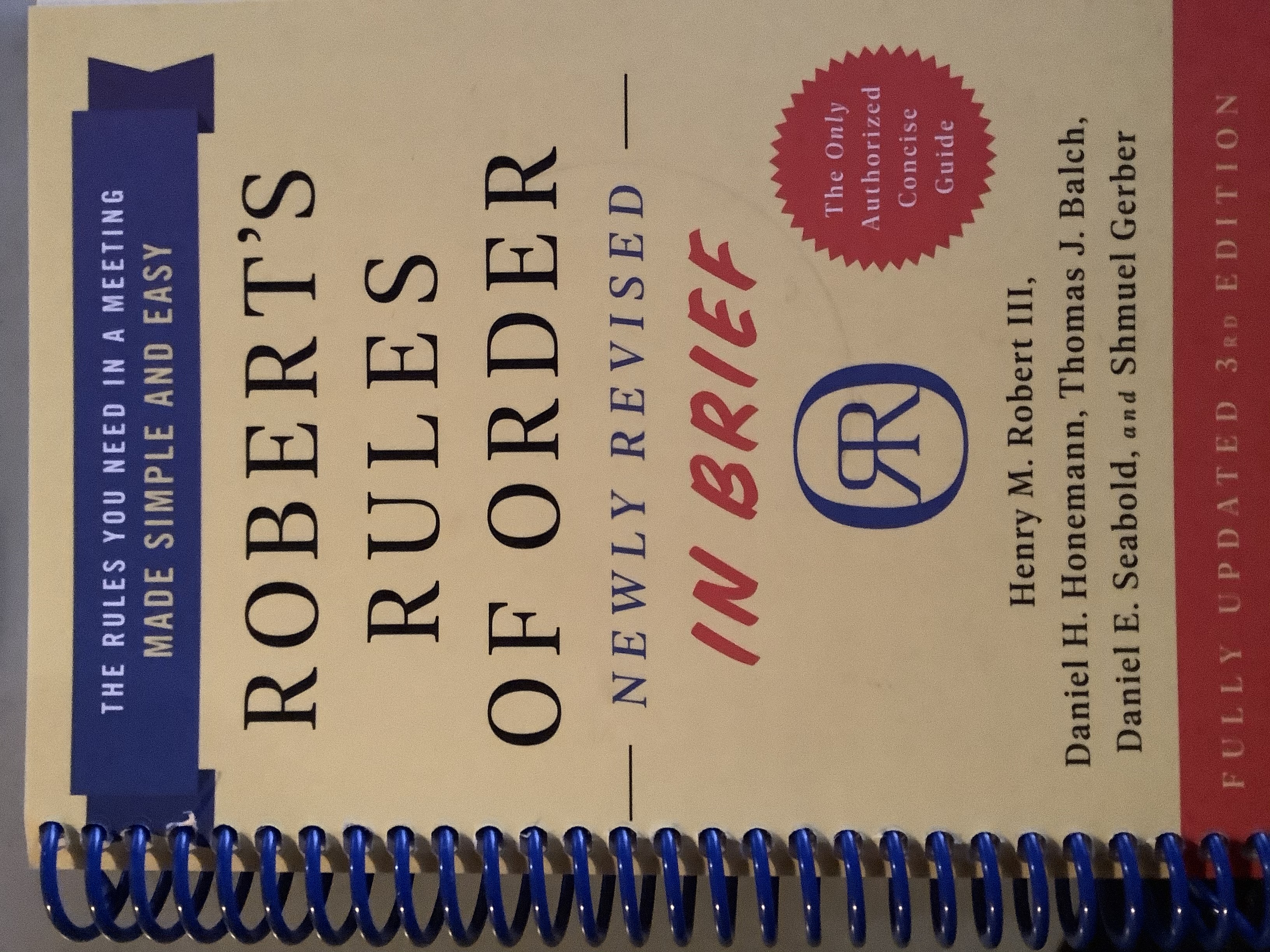 Brought to you by the California State Association of Parliamentarians
and
Sally F. LaMacchia, PRP, President, CSAP
A Parliamentary Lesson based on RONR In Brief.Chapters 8 – 9 – 10 - 11
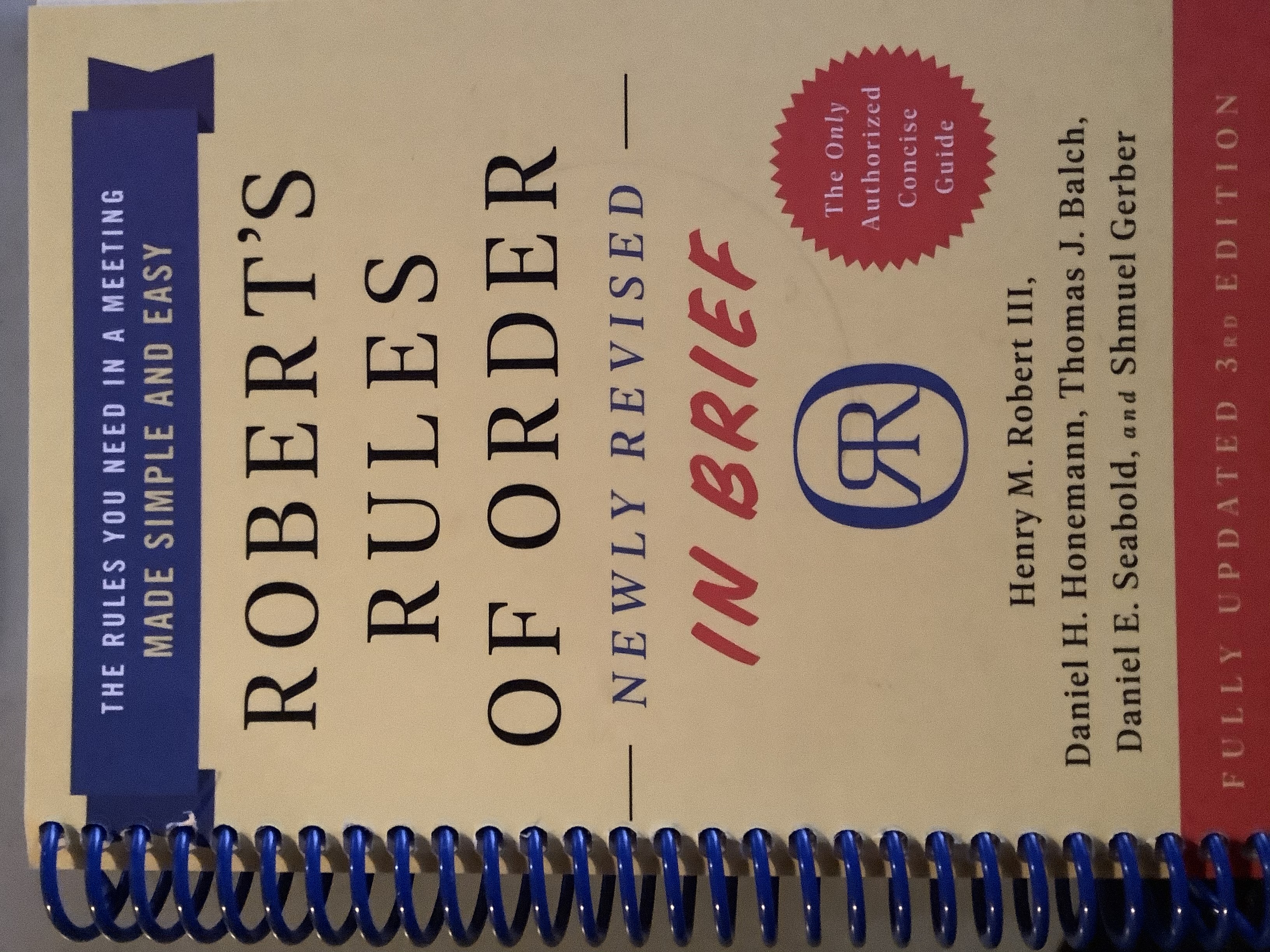 Brought to you by the California State Association of Parliamentarians
and
Sally F. LaMacchia, PRP, President, CSAP
MAJORITY VOTE
A Majority of Those Present and Voting
TWO-THIRDS VOTE
The prevailing side has 2x as many votes as the losing side.
Chapter 8 VOTINGp.65
“A majority vote is normally required …”.
.
A majority of those present and voting.
.
Majority - more than half.
Suspend the Rules
Limit Debate
Close Debate (I move the Previous Question!)


Object to Consideration of the Question
Close Nominations
Amend Adopted Agenda
Majority of the ENTIRE MEMBERSHIP ”is an allowable alternative.”
This vote requirement “is frequently an alternative to a requirement of previous notice and is required in order to rescind and expunge from the minutes.
UNANIMOUS CONSENT
								p. 68
“Unanimous consent enables … some action to be taken … with out the necessity of having the chair … put the motion to a vote.” RONRIB p. 68”The chair  simply asks the assembly is there is any objection to taking the desired action.” RONRIB p. 68In a group accustomed to working together, the chair might say, “Without objection, …”.
ANY MEMBER NOT UNDER DISCIPLINARY SUSPENSION HAS THE RIGHT TO VOTE EVEN IF DUES ARE UNPAID AND EVEN IF THE MEMBER HAS A CONFLICT OF INTEREST.

The Chair votes when the vote is by ballot, or when her vote affects the outcome. 
The Chair is a neutral. The Chair does not make motions. The Chair does not  participate in debate.
MEMBERS RIGHT to Vote
CHAIR ‘s
RIGHT to Vote
1. Standing (uncounted)    a. 2/3 vote b. indeterminate voice vote c. Division2. Show of Hands     “In a small group a show of hands may be used.”3. Counted      Chair’s choice,  or a motion to count is adopted.4. Ballot – a secret vote. Conducted, counted by Tellers, whose report is entered into the minutes.
MORE METHODS
OF
VOTING 

P. 70
Roll Call Vote, Mail In Vote
Nominations and ElectionsChapter 9	p. 77
NOMINATIONS:	From the Floor
					By a Nominating Committee


ELECTIONS:		Commonly conducted by ballot
					If just one candidate, by acclamation
These are “the two most common means” of nominating a candidate for office.
From the floor:

 The Chair says: “Nominations are now in order for the office of _______________.”
Any member may then call out, “I nominate Ms. Jones.”
When appropriate, the Chair says, “Are there any further nominations? If not, nominations are closed.” No motion is needed to close nominations.

From the Nominating Committee:
Committee members are elected; the committee nominates one or more than one candidates for each office, after securing each nominees consent to serve. After the committee’s report, the Chair asks for further nominations from the floor.
NominationsFrom the FloorBy a Nominating Committee
Commonly conducted by ballot.

Only one candidate? Often by acclimation.

BYLAWS GOVERN

Write in candidates are part of vote by ballot.

Write in candidates need not have been nominated.

If no candidate receives a majority, balloting continues until a majority is achieved.

The election is final when the result is announced by the Chair and the winning candidate does not decline immediately when told of the election results.

A candidate takes office as soon as the election becomes final.
ELECTIONSp. 79
PART IVBylaws and Other Rules and How to Use Them        CHAPTER 10
LAW
CORPORATE CHARTER
BYLAWS OR   CONSTITUTION
RULES OF ORDER
STANDING RULES
CUSTOM
What the state or federal government says. It rules. RONR says a board decision must
result from a proper meeting; some laws say its OK to talk with members separately.

Has the do with the law of the state of incorporation. Varies state by state. Applies only to incorporated entities.

BYLAWS the governing rules of most organizations. i. Purpose ii. Members iii. Officers, Committees, and Meetings iv. Board of Directors or Executive Board. 
Proposals in conflict with the bylaws are out of order.

Rules for the Conduct of Meetings – almost entirely the same from group to group. P.86
Special rules of order supersede any conflicting rule in the adopted parliamentary authority.
Amendment requires previous notice and a 2/3 vote.

Standing rules cover administrative matters of less significance as well as  matters of decorum. “Guest shall be entered by first and last name into a Guest Register.”

Custom is habit. It refers to how we’ve always done it. No matter how old the custom, when in conflict with it, custom must always yield to the written rule.
LAWCORPORATE CHARTERBYLAWS OR   CONSTITUTIONRULES OF ORDERSTANDING RULESCUSTOM
WANT MEMBERS TO PARTICIPATE? PROVIDE A COPY OF OR ACCESS TO THE RULES – ALL OF THEM.
How are Rules Enforcedand How Are They Suspended?
Chapter 11, p. 89
“The chair has the duty of making sure that the rules are followed. Any member may call the attention the chair to a violation of the rules.”
Point of Order and A P P E A Lp.90 – 91A Chairs Best Friend
A
B
M1:	“Point of order!”
Chair:	“The member will state her point.”
M1:	“Madam President, the motion just passed on a majority vote to limit debate requires a 2/3 vote for adoption.”
Chair:	“The point is well taken. The vote on the motion to limit debate will be taken again and needs 2/3rds in the affirmative to adopt. 	
    Those in favor of [the motion to limit debate], say “aye”; those opposed, say “no.”
M1:	“Point of order!”
Chair:	“The member will state her point.”
M1:	“Madam President, the motion just passed on a 2/3 vote to limit debate requires a majority vote for adoption.”
Chair:	“The point is not well taken. Two-thirds vote is required to adopt a motion to limit debate. The next order of business is …. 
M1:	“I appeal from the decision of the chair!”
M2:	“Second!”
Point of Order – PresidingisDeciding
“Shall the decision of the chair be sustained?”
A majority vote in the negative is needed to overrule the chair.
“A tie [vote] sustains the decision of the chair and loses the appeal.” RONRIB, p. 91

Much as the call of an exasperated member to “stop talking and vote!!” is in fact a parliamentary motion for “The Previous Question”, so too, 
an appeal from the decision of the chair can often appear in unrecognizable form to the untrained ear. A parliamentarian knows that an argument over a decision by the chair is in parliamentary fact an appeal from that decision, just as surely as “LETS VOTE!” is a motion to cease debate and proceed to an immediate vote on the pending question[s].
MUST BE TIMELY – right now
Debatable*, but members may speak only once.
Chair may speak 2x, first & last.

Debatable* unless question involved in the appeal is not debatable.

Chair 
“The decision of the chair has been appealed.”
M1:“I appeal from the decision of the chair!”M2:“Second!”
Move to Suspend the Rules

Needs a second and

A two-thirds vote

No debate
“I move to suspend the rules -

(state the reason)

 - to allow the Recreation Committee to report at this time.”
“There are times when you wish to do something forbidden by the rules.”RONRIB, p. 93
If you have a question, ask the chair saying (for example):  “A parliamentary inquiry please.”
PARLIAMENTARY 
INQUIRY





PARLIAMENTARIAN’S ROLE
Chair
“The member will state the inquiry.”
WHAT IS THE PENDING QUESTION?
“The Chair has the duty of responding to such questions.”
p. 95
Such questions are known as a “Parliamentary Inquiry”.
If your inquiry requires immediate attention, you may interrupt (need not wait for recognition) t0 say, “A  parliamentary inquiry, please.”
“The Chair  has the duty of resp0nding … to assist.”
The assistance given by the Chair  is not a ruling and not subject to appeal. 

If a member feels strongly that the Chair is wrong, RONRIB points out the member may “act contrary” to the  Chair  and in that way force an appealable ruling.
Member A:	Madam President, I rise to parliamentary inquiry. [Or, “A 		parliamentary inquiry, please.”]
Chair		“The Member will state the inquiry.”
Member A:	Is it in order at this time to move the previous question? 		[Or “Can we take a VOTE now?]
						OR
Member B:	Mr. Chairman, will the convention delegates report at this 		meeting?
					OR
Member C:	Madam President, this motion requires a large expenditure. 		Will the treasurer state the present balance?
				OR
Member D:	Madam President, will the member yield for a question?
			OR
Member E:	Mr. President, I would like to ask the speaker a question.
OTHER EXAMPLES OF A PARLIAMENTARY INQUIRY
THE CHAIR IS NOT OBLIGED TO ANSWER HYPOTHETICAL QUESTIONS
THE CHAIR’S RESPONSE IS NOT A RULING AND IS NOT SUBJECT TO APPEAL.
IF A MEMBER WANTS TO APPEAL CONDUCT OF THE CHAIR, THE MEMBER MUST FIND A WAY TO RAISE A POINT OF ORDER WHICH IS THEN APPEALED.
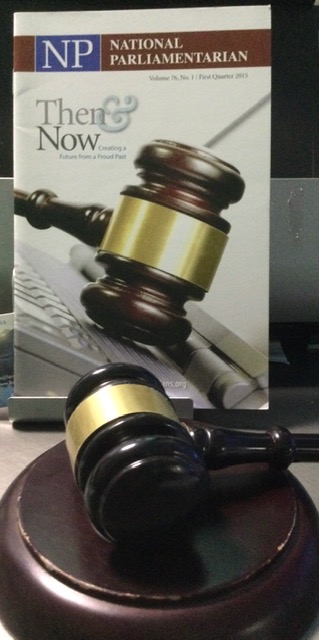 Advise the president on the conduct of the meeting.Is seated next to the presiding officer.Role is “purely advisory.”Rarely called to address the body.
The Parliamentarian’s Role
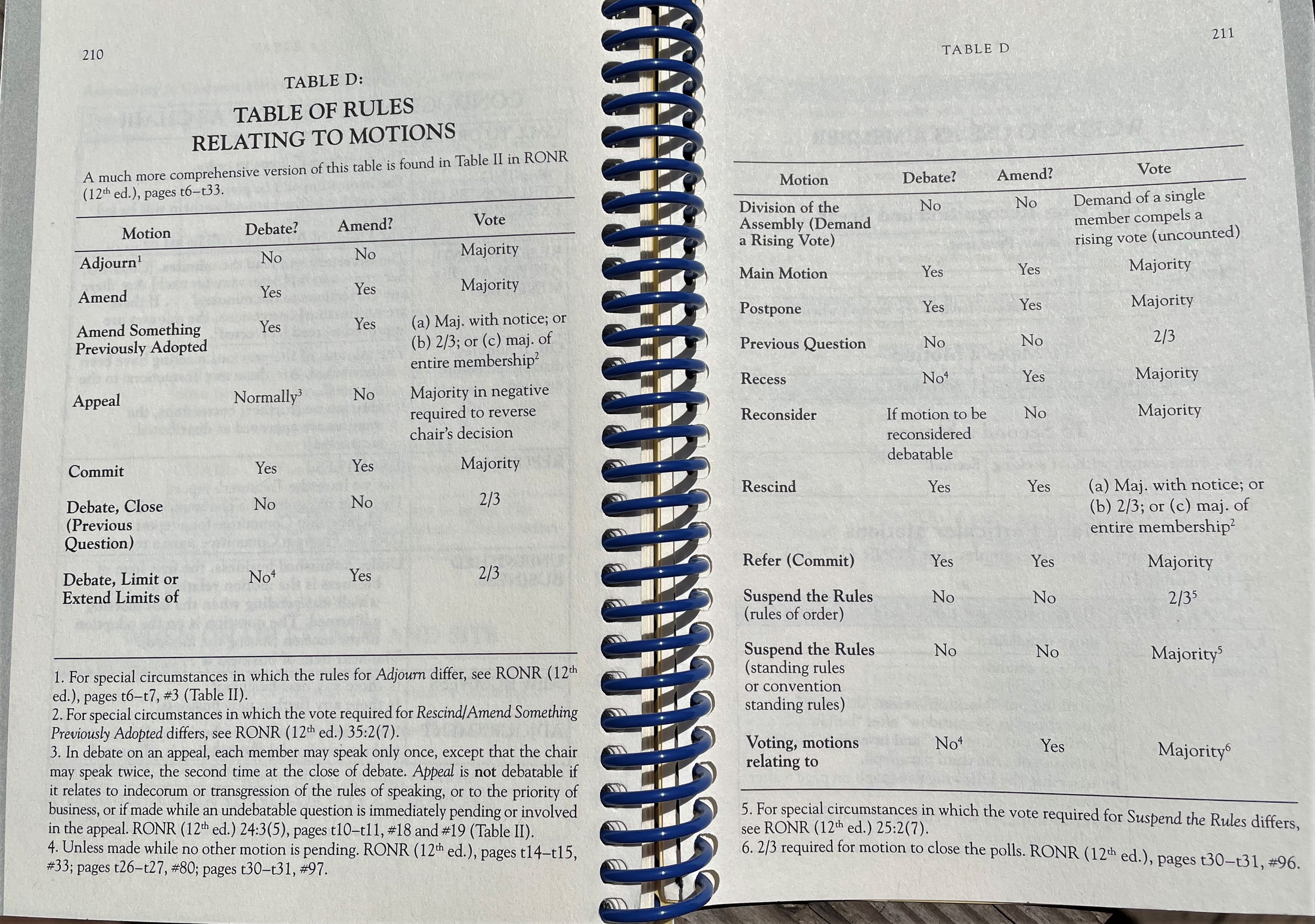 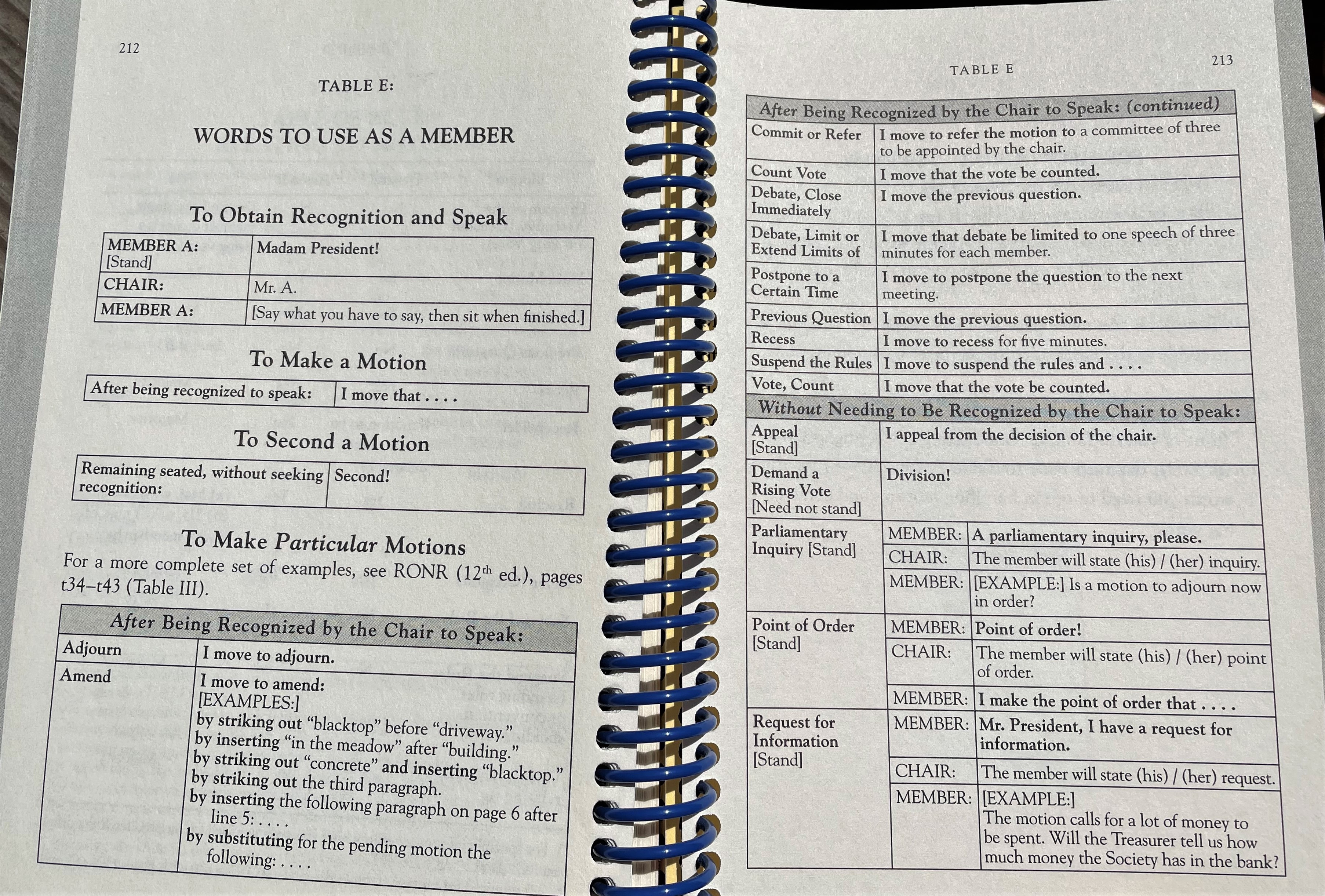 This concludes a  Parliamentary Lesson based on Chapters 1 – 11RONRIB
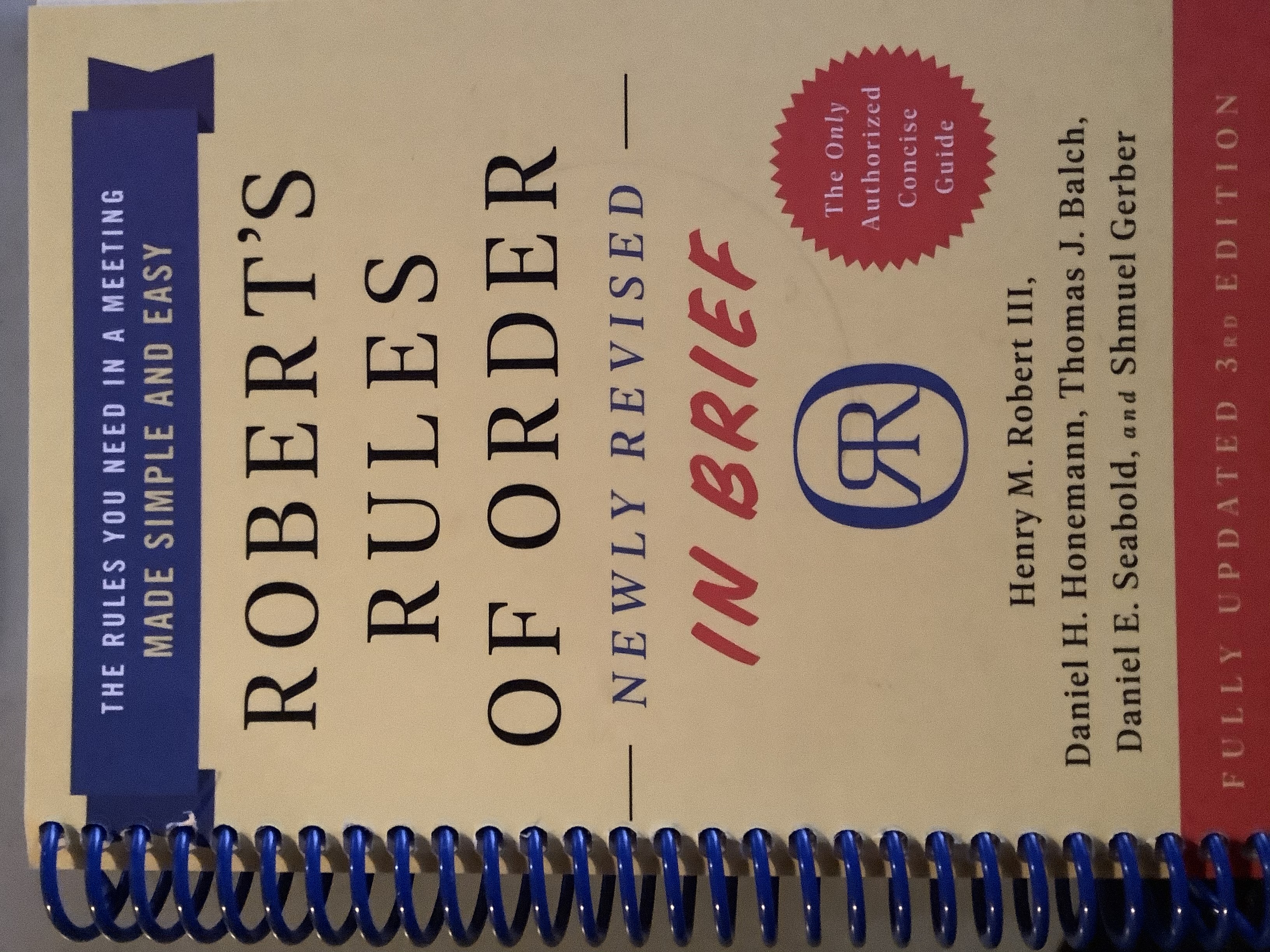 Brought to you by the California State Association of Parliamentarians
and
Sally F. LaMacchia, PRP, President, CSAP